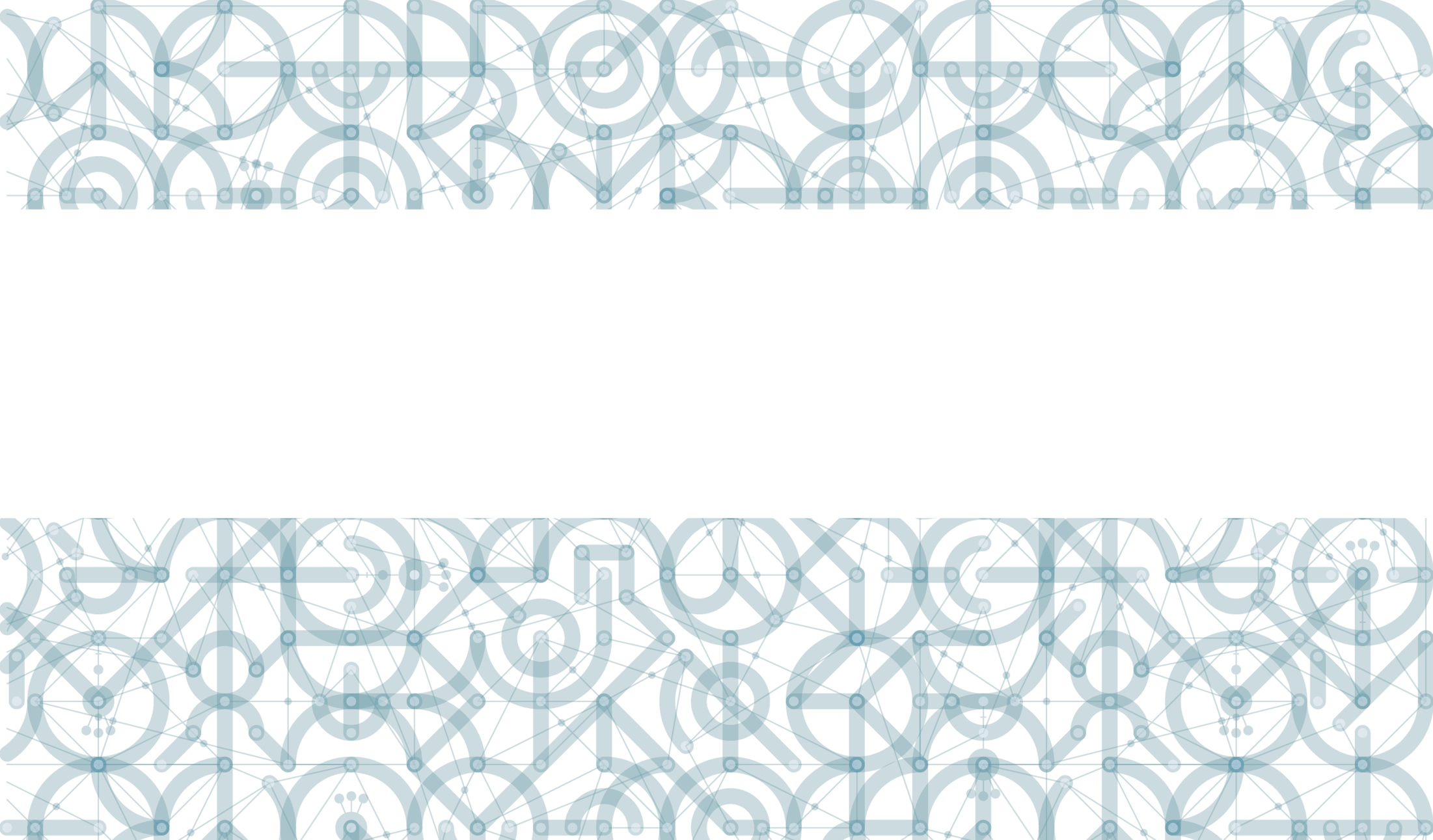 Vzorový projekt pro ZŠ
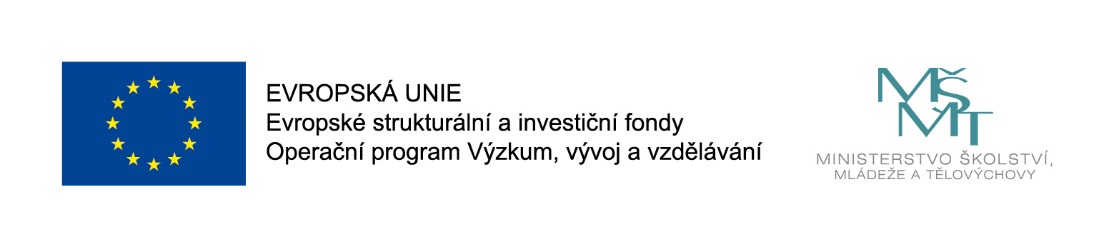 Údaje
Počet žáků školy: 450
Počet zapojených pedagogických pracovníků: 8
Náklady na uvedené aktivity: 606 032 Kč
Celková alokace na projekt ze šablon: 1 425 000 Kč
Využité šablony
Školní kariérový poradce
Vzdělávání pedagogických pracovníků – DVPP
Sdílení zkušeností pedagogů z různých škol/školských zařízení prostřednictvím vzájemných návštěv
Tandemová výuka
Zapojení odborníka z praxe do výuky
Klub pro žáky ZŠ
Projektový den ve škole/mimo školu
Komunitně osvětová setkávání
Školní kariérový poradce – 0,1 úvazku, 24 měsíců125 592 Kč
Školní kariérový poradce
Uvedená aktivita umožňuje nastavit systém podpory rozvoje nadání a je vhodná pro koordinaci činností pedagogů (např. při identifikaci) a pro výměnu zkušeností. Dále aktivita umožňuje zapojení rodičů. Školním kariérovým poradcem je pedagogický pracovník školy.
„Při úvazku 0,1 připraví a zrealizuje měsíčně dvě individuální setkání se žáky. Jedno individuální setkání se žáky lze v měsíci nahradit workshopem pro pedagogy/rodiče za účelem získání kompetencí pedagogů/rodičů při identifikaci nadání/potenciálu každého žáka, nebo za účelem přípravy školního systému identifikace a podpory nadání.“
Vzdělávání pedagogických pracovníků (DVPP) – 16x55 680 Kč
Vzdělávání pedagogických pracovníků ZŠ – DVPP v rozsahu 8 - 80hodin
Uvedená aktivita slouží k získání nebo zvyšování kompetencí pedagogických pracovníků v dané oblasti. 
OP VVV neumožňuje vytváření a podporu pouze elitních skupin žáků a vyčleňování jiných. Rozvoj nadání předpokládá, že nadaným může být každý žák.
Vhodné kurzy najdete na níže uvedeném odkazu:
https://www.nidv.cz/media/materialy/sablony/SABLONY_II_Katalog_NIDV_rijen_2018.pdf
Příklady kurzů:
Systematický úvod do problematiky nadání 	
Vyhledávání a identifikace nadání 	
Rozvoj nadaného žáka v běžné škole
Sdílení zkušeností – 2x18 020 Kč
Sdílení zkušeností pedagogů z různých škol/školských zařízení prostřednictvím vzájemných návštěv
Spolupráce v celkové době trvání min. 16 hodin spočívá v provedení minimálně dvou návštěv vybraného pedagoga z vysílající základní školy během 10 po sobě jdoucích měsíců, ve kterých probíhá výuka, v hostitelské škole. Smyslem je získání a přenos příkladů dobré praxe. 
Polovina z 16 hodin je vyhrazena návštěvám pedagoga z vysílající základní školy na hostitelské škole. 	
Jedna z oblastí, ve které mohou být rozvíjeny znalosti a dovednosti: nadaní žáci ve výuce/vzdělávání.
Tandemová výuka – 8x65 200 Kč
Tandemová výuka
Aktivita je určena pro dva pedagogy, kteří společně naplánují a zrealizují 10 vyučovacích hodin v průběhu pěti po sobě jdoucích měsíců, ve kterých probíhá výuka. 	
Uvedená aktivita umožňuje působení 2 pedagogů v rámci výuky. Díky uvedené aktivitě mohou pedagogové posílit individualizaci výuky a v jejím průběhu se mohou více věnovat jednotlivým žákům/účastníkům při rozvoji jejich potenciálu v daném předmětu.
Zapojení odborníka z praxe – 8x88 240 Kč
Zapojení odborníka z praxe do výuky
Uvedená aktivita umožňuje působení pedagoga a odborníka z praxe v rámci výuky/vzdělávání.
Díky uvedené aktivitě mohou pedagogové posílit individualizaci výuky/vzdělávání a v jejím průběhu se mohou více věnovat jednotlivým žákům/účastníkům při rozvoji jejich potenciálu v daném předmětu.
Klub pro žáky – 4x 71 332 Kč
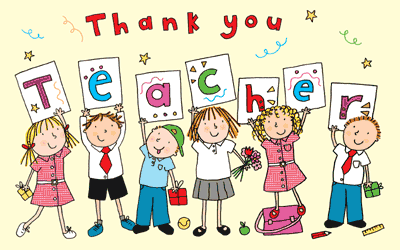 Klub pro žáky ZŠ
Klub se zřizuje pro minimálně 6 žáků/účastníků, z nichž minimálně 2 jsou ohroženi školním neúspěchem.
I nadaný či mimořádně nadaný žák/účastník může být identifikován jako      žák ohrožený školním neúspěchem.
Připomínáme, že výběr žáků ohrožených školním neúspěchem je plně v kompetenci ředitele školy. V návaznosti na principy OP VVV ovšem nesmí dojít k samostatnému vyčlenění nadaných/mimořádně nadaných žáků do specializovaného „elitního“ klubu. Nízký počet žáků v klubu umožňuje vedoucímu klubu individuální přístup všem žákům, tj. žákům běžným, i žákům se speciální vzdělávací potřebou včetně nadaných. Hlavním principem klubů je umožnit vedoucímu klubu (pedagogovi) v neformálním prostředí mimo výuku při nízkém počtu žáků získat či prohloubit své kompetence ve vedení a vzdělávání heterogenní skupiny žáků, které pak bude moci uplatnit i v běžné výuce.
Projektové dny – 16x + 16x174 224 Kč
Projektový den ve škole/mimo školu
Činnosti je vhodné přizpůsobit individuálním potřebám žáků tak, aby mohl každý zažít úspěch. Pedagog může využívat různé obtížnosti úloh/úkolů a přizpůsobovat je konkrétním potřebám žáka. Každý žák přispěje k výsledku, což může pozitivně působit na sociální klima v dané skupině/třídě. V uvedené aktivitě společně působí pedagog a odborník z praxe.

Projektový den 4 x 45 minut
Projektovou výuku vedou společně pedagog a odborník z praxe
Komunitně osvětová setkání – 2x 7 744 Kč
Komunitně osvětová setkávání
V rámci aktivity je zorganizováno volnočasové komunitní osvětové setkání s rodiči, přáteli školy a veřejností za pomoci odborníka nebo odborného týmu.
Uvedená aktivita může sloužit k propagaci či k upozornění na nezbytnost tématu podpory rozvoje potenciálu (nadání) každého žáka/účastníka. Aktivita může být využita pro rozšíření povědomí o dané oblasti a pro širší diskusi o ní.
Odkaz
Na níže uvedeném odkazu najdete další informace o možnostech využití šablon pro rozvoj podpory nadání každého žáka. 

https://www.nidv.cz/media/materialy/projekty/strategicke_rizeni/Inspiromaty/INSPIROMAT_11_Priklady-dobre-praxe-realizace-sablon.pdf